Figure 1. Schematic of data analysis. Multiple linear regression was performed using MEG signals from each sensor and ...
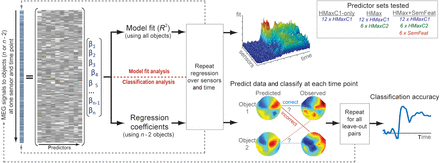 Cereb Cortex, Volume 25, Issue 10, October 2015, Pages 3602–3612, https://doi.org/10.1093/cercor/bhu203
The content of this slide may be subject to copyright: please see the slide notes for details.
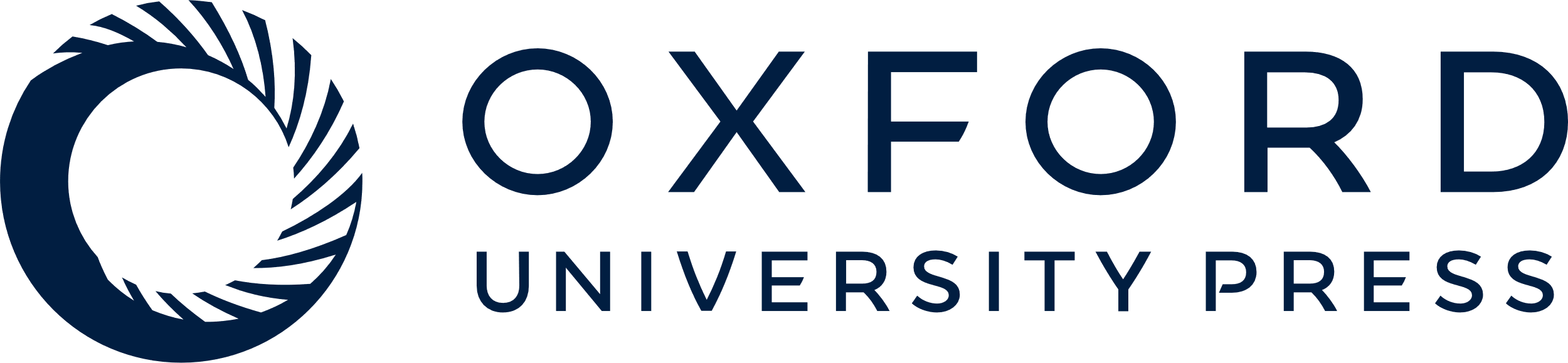 [Speaker Notes: Figure 1. Schematic of data analysis. Multiple linear regression was performed using MEG signals from each sensor and time point independently for the HMaxC1-only, HMax, and HMax + SemFeat sets of predictors. For the model fit analyses (top path), model fit (R2) was calculated for each predictor set for statistic comparison. For the classification analysis (bottom path), the regression coefficients from the multiple linear regression (based on all but 2 objects) were used to predict the MEG signals to the 2 left-out objects at each time point. The predicted data were constructed by applying the learned regression coefficients to the known visual and semantic parameters for the 2 left-out objects. The predicted patterns were classified as correct if they matched the observed patterns. The process is repeated for all possible leave-out object pairs, and accuracy is calculated as the proportion of pairs correctly classified at each time point. The classification accuracy time course for each predictor set are then compared.


Unless provided in the caption above, the following copyright applies to the content of this slide: © The Author 2014. Published by Oxford University PressThis is an Open Access article distributed under the terms of the Creative Commons Attribution Non-Commercial License (http://creativecommons.org/licenses/by-nc/4.0/), which permits non-commercial re-use, distribution, and reproduction in any medium, provided the original work is properly cited. For commercial re-use, please contact journals.permissions@oup.com]
Figure 2. Regression model fits. (a) Model fits across MEG sensors and time showing R2 values for the ...
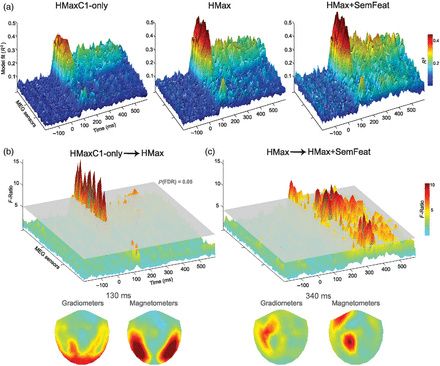 Cereb Cortex, Volume 25, Issue 10, October 2015, Pages 3602–3612, https://doi.org/10.1093/cercor/bhu203
The content of this slide may be subject to copyright: please see the slide notes for details.
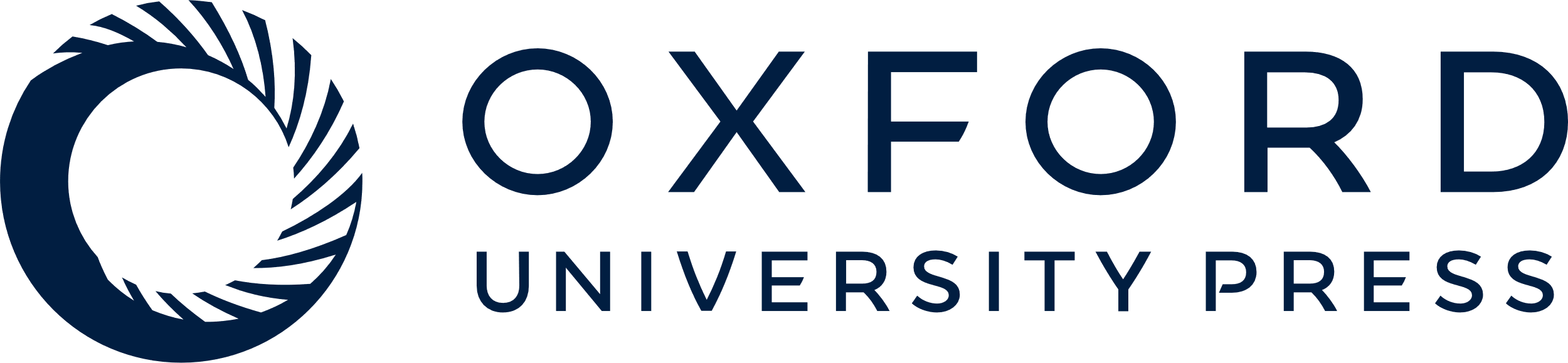 [Speaker Notes: Figure 2. Regression model fits. (a) Model fits across MEG sensors and time showing R2 values for the HMaxC1-only, HMax, and HMax + SemFeat models. (b) F-Ratio of the change in R2 from the HMaxC1-only to the HMax model, and (c) from the HMax model to the HMax + SemFeat model. Plots show the F-ratio across sensors and time with a significant change in F-ratio shown by the gray plane (P < 0.05 FDR corrected over time and sensors). Sensor topographies are shown for peak times for both magnetometers and the mean F-ratio over the planar gradiometer pairs.


Unless provided in the caption above, the following copyright applies to the content of this slide: © The Author 2014. Published by Oxford University PressThis is an Open Access article distributed under the terms of the Creative Commons Attribution Non-Commercial License (http://creativecommons.org/licenses/by-nc/4.0/), which permits non-commercial re-use, distribution, and reproduction in any medium, provided the original work is properly cited. For commercial re-use, please contact journals.permissions@oup.com]
Figure 3. Concept classification accuracy over time for the HMaxC1-only, HMax, and HMax + SemFeat models. Shaded areas ...
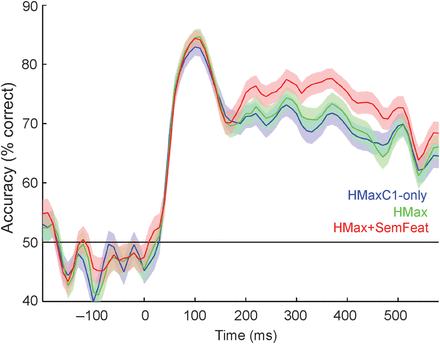 Cereb Cortex, Volume 25, Issue 10, October 2015, Pages 3602–3612, https://doi.org/10.1093/cercor/bhu203
The content of this slide may be subject to copyright: please see the slide notes for details.
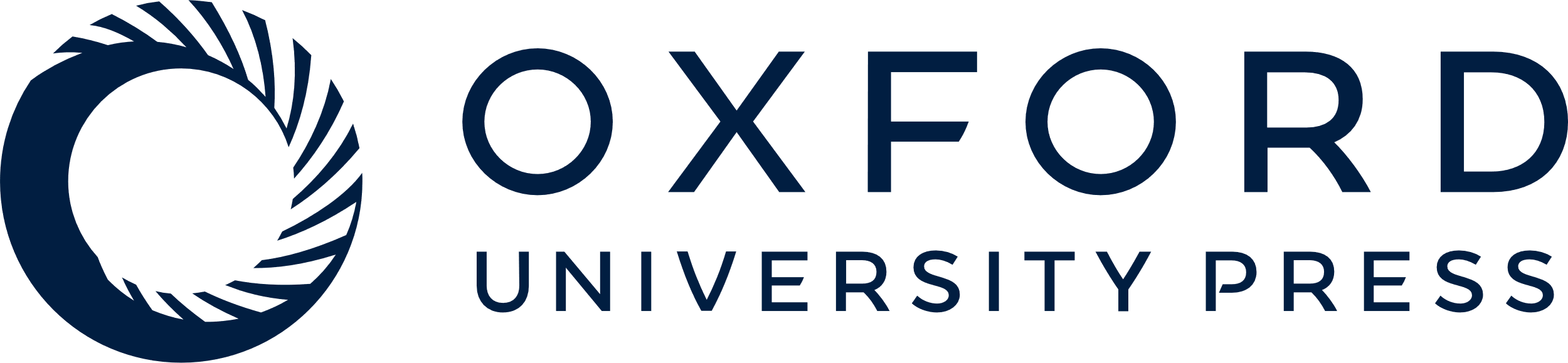 [Speaker Notes: Figure 3. Concept classification accuracy over time for the HMaxC1-only, HMax, and HMax + SemFeat models. Shaded areas show the standard errors of the mean.


Unless provided in the caption above, the following copyright applies to the content of this slide: © The Author 2014. Published by Oxford University PressThis is an Open Access article distributed under the terms of the Creative Commons Attribution Non-Commercial License (http://creativecommons.org/licenses/by-nc/4.0/), which permits non-commercial re-use, distribution, and reproduction in any medium, provided the original work is properly cited. For commercial re-use, please contact journals.permissions@oup.com]
Figure 4. Between- and within-category classification accuracy over time for (a) the HMax + SemFeat model, (b) HMax ...
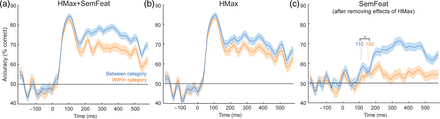 Cereb Cortex, Volume 25, Issue 10, October 2015, Pages 3602–3612, https://doi.org/10.1093/cercor/bhu203
The content of this slide may be subject to copyright: please see the slide notes for details.
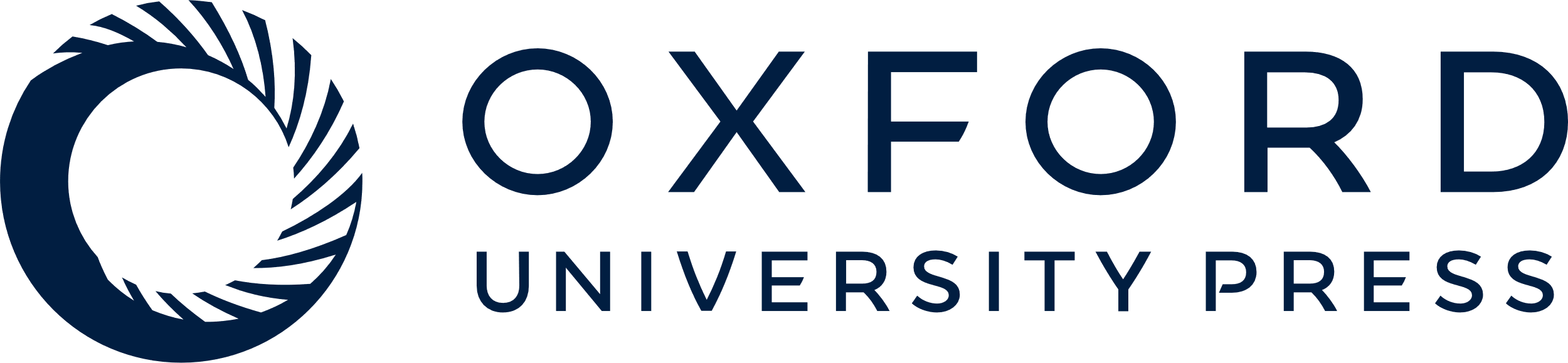 [Speaker Notes: Figure 4. Between- and within-category classification accuracy over time for (a) the HMax + SemFeat model, (b) HMax model, and (c) the SemFeat model after removing effects of the HMax model from the MEG signals. Vertical lines in (c) show the onsets where between-category effects are significantly earlier than within-category effects.


Unless provided in the caption above, the following copyright applies to the content of this slide: © The Author 2014. Published by Oxford University PressThis is an Open Access article distributed under the terms of the Creative Commons Attribution Non-Commercial License (http://creativecommons.org/licenses/by-nc/4.0/), which permits non-commercial re-use, distribution, and reproduction in any medium, provided the original work is properly cited. For commercial re-use, please contact journals.permissions@oup.com]
Figure 5. Concept classification accuracy based on single-participant MEG data. Accuracy for individual participants ...
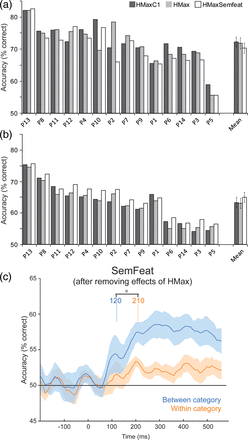 Cereb Cortex, Volume 25, Issue 10, October 2015, Pages 3602–3612, https://doi.org/10.1093/cercor/bhu203
The content of this slide may be subject to copyright: please see the slide notes for details.
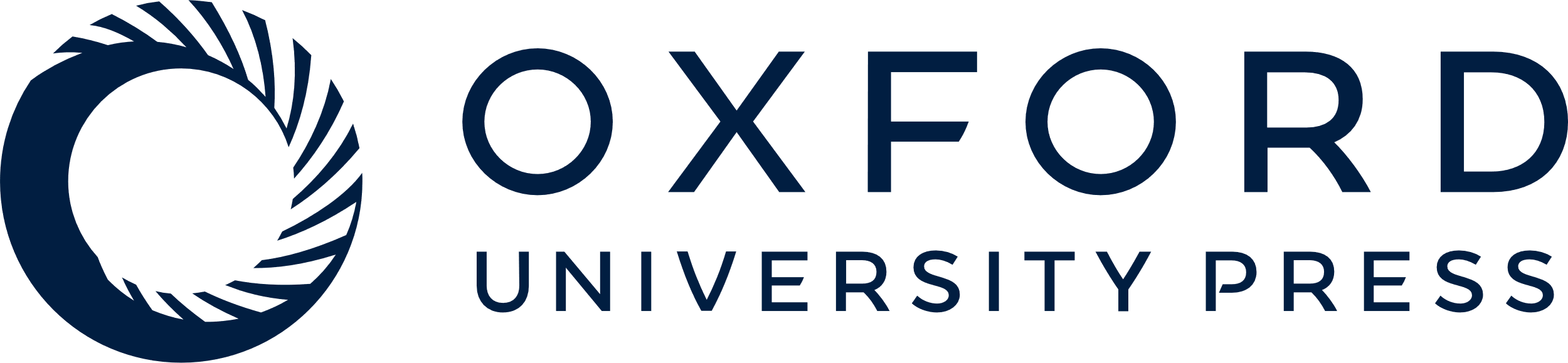 [Speaker Notes: Figure 5. Concept classification accuracy based on single-participant MEG data. Accuracy for individual participants for the 3 models for the time windows (a) 70–160 ms and (b) 200–400 ms. Participants ordered by highest accuracies over both time windows. (c) Average between- and within-category classification accuracy over time for the SemFeat model based on single-participant classification time courses. Vertical lines in (c) show the onsets of effects, with between-category effects being significantly earlier than within-category effects.


Unless provided in the caption above, the following copyright applies to the content of this slide: © The Author 2014. Published by Oxford University PressThis is an Open Access article distributed under the terms of the Creative Commons Attribution Non-Commercial License (http://creativecommons.org/licenses/by-nc/4.0/), which permits non-commercial re-use, distribution, and reproduction in any medium, provided the original work is properly cited. For commercial re-use, please contact journals.permissions@oup.com]
Figure 6. Cortical distribution of regression weights for each type of predictor along the ventral stream.
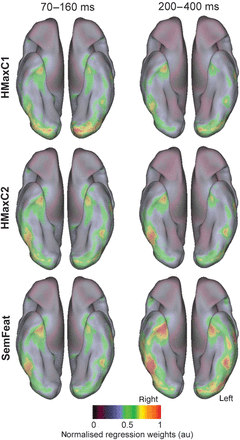 Cereb Cortex, Volume 25, Issue 10, October 2015, Pages 3602–3612, https://doi.org/10.1093/cercor/bhu203
The content of this slide may be subject to copyright: please see the slide notes for details.
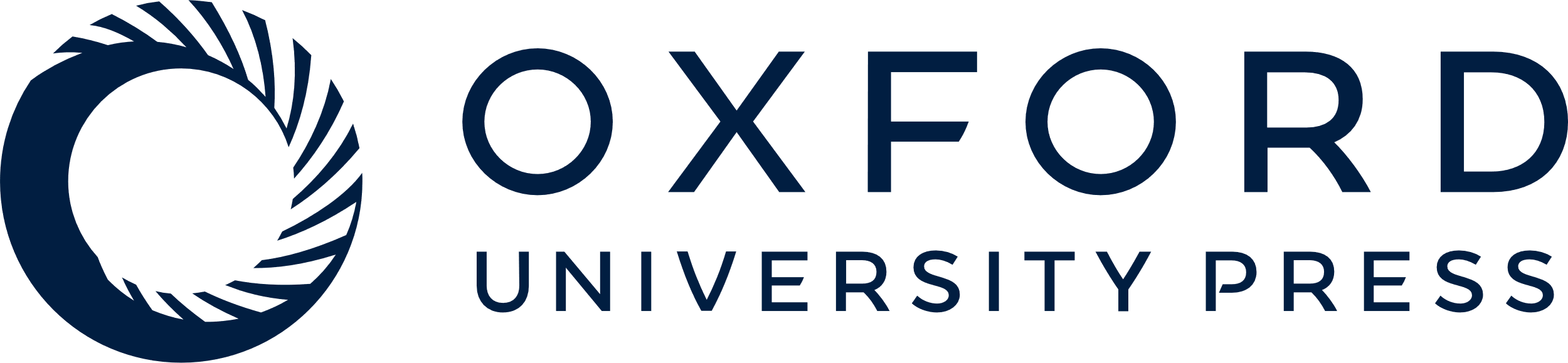 [Speaker Notes: Figure 6. Cortical distribution of regression weights for each type of predictor along the ventral stream.


Unless provided in the caption above, the following copyright applies to the content of this slide: © The Author 2014. Published by Oxford University PressThis is an Open Access article distributed under the terms of the Creative Commons Attribution Non-Commercial License (http://creativecommons.org/licenses/by-nc/4.0/), which permits non-commercial re-use, distribution, and reproduction in any medium, provided the original work is properly cited. For commercial re-use, please contact journals.permissions@oup.com]
Figure 7. Regional model fits for peak locations along the ventral stream in the left and right hemisphere for the ...
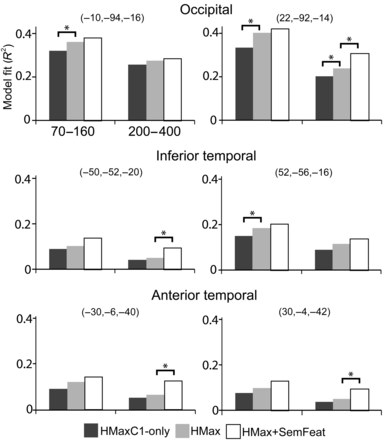 Cereb Cortex, Volume 25, Issue 10, October 2015, Pages 3602–3612, https://doi.org/10.1093/cercor/bhu203
The content of this slide may be subject to copyright: please see the slide notes for details.
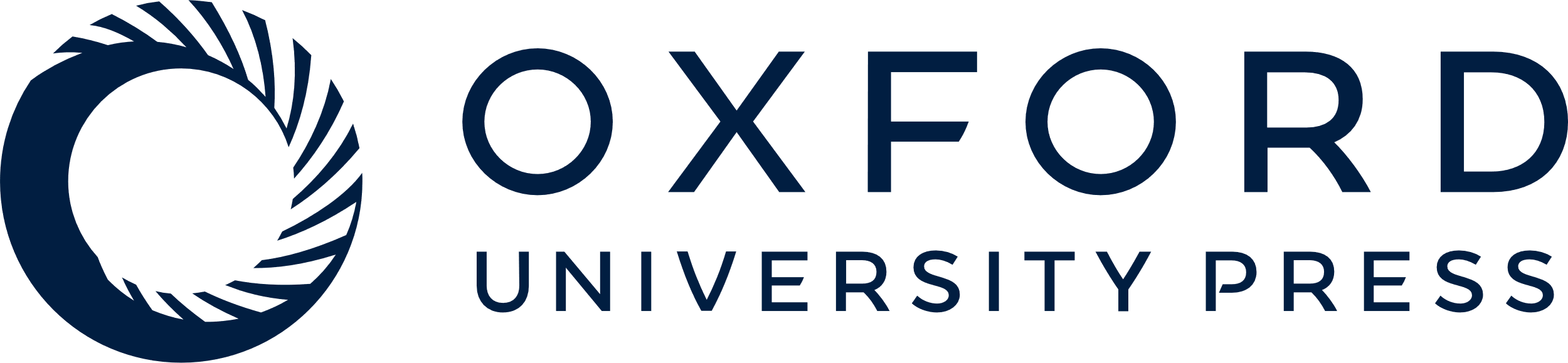 [Speaker Notes: Figure 7. Regional model fits for peak locations along the ventral stream in the left and right hemisphere for the HMaxC1-only (dark gray), HMax (light gray), and HMax + SemFeat (white) models. Asterisks show significant improvements in model fit between models. MNI coordinates shown for each region.


Unless provided in the caption above, the following copyright applies to the content of this slide: © The Author 2014. Published by Oxford University PressThis is an Open Access article distributed under the terms of the Creative Commons Attribution Non-Commercial License (http://creativecommons.org/licenses/by-nc/4.0/), which permits non-commercial re-use, distribution, and reproduction in any medium, provided the original work is properly cited. For commercial re-use, please contact journals.permissions@oup.com]